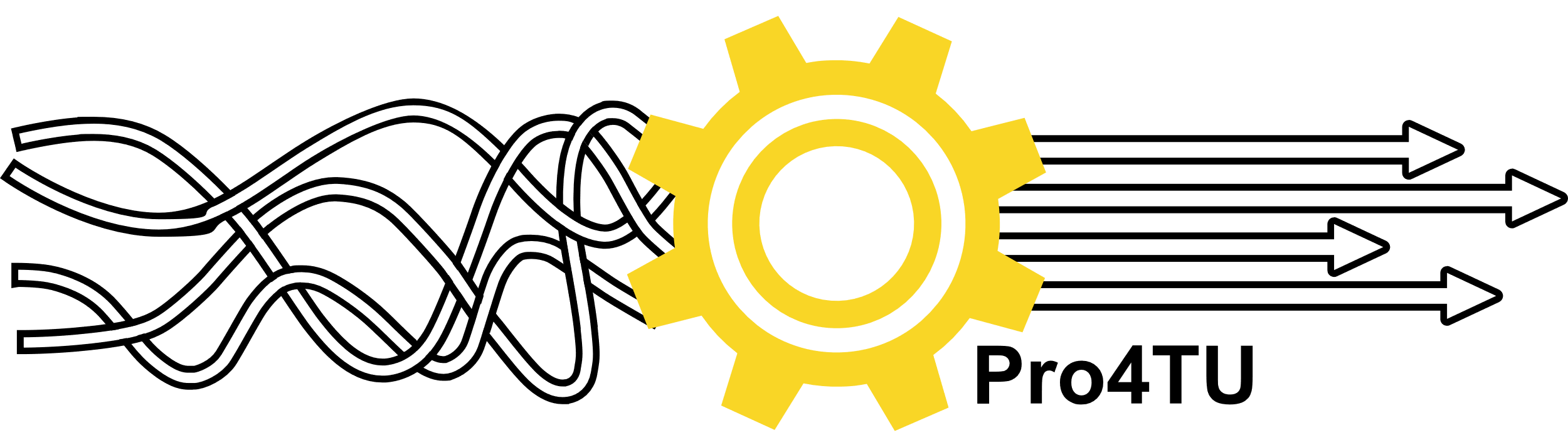 Womit?
Wer?
Prozess
-> Output?
Input? ->
Warum?
Wie?